Лекция №9. Инструментарий для научных исследований
Инновационный цикл
Фундаментальные исследования
Фундаментальные научные исследования*  экспериментальная или теоретическая деятельность, преимущественно направленная на получение новых знаний об основных закономерностях строения, функционирования и развития природы, общества, человека, в том числе разработку и проверку новых гипотез и теорий *ФЗ «О научной, научно-технической и инновационной деятельности»

Признаки фундаментальности:
концептуальная универсальность,
пространственно-временная общность.

Результат ФНИ: публикации (монографии, статьи, отчеты)
Прикладные исследования
Прикладные научные исследования* - деятельность, направленная на применение новых знаний, необходимых для достижения практических целей и решения конкретных задач (при создании новых технологий и товаров, выполнении работ, оказании услуг).*ФЗ «О научной, научно-технической и инновационной деятельности»

Применяет существующие научные знания, чтобы разработать более практические, прикладные системы, такие как технология или изобретение.

Результат: интеллектуальная собственность (патент, свидетельство о регистрации РИД)
Что такое научная коммуникация?
НАУЧНАЯ КОММУНИКАЦИЯ (SciCom) может быть определена как использование соответствующих навыков, средств массовой информации, мероприятий и диалога для производства одного или нескольких следующих личных ответов на науку:
Осознание - в том числе знакомство с новыми аспектами науки
Наслаждение (или другие эмоциональные ответы) - восприятие науки как развлечения или искусства
Интерес - добровольное участие в науке или в научных коммуникациях. 
Мнение - формирование, реформирование или подтверждение отношения к науке. 
Понимание (науки) - ее содержания, процессов и социальных факторов
Научная коммуникация может включать в себя ученых, посредников и других членов широкой общественности.
Science communication: A contemporary definition Burns, O’Connor, & Stocklmayer, 2003
Ученый взаимодействует…
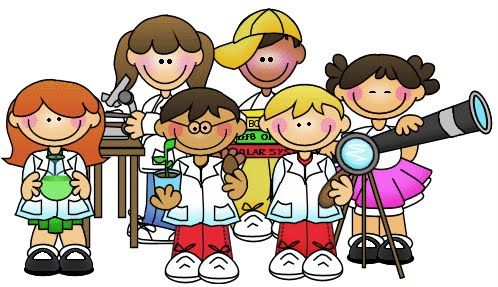 Научноесообщество
Публикации
Признание
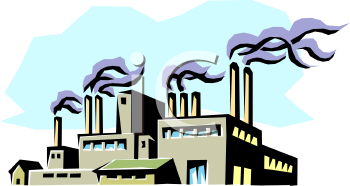 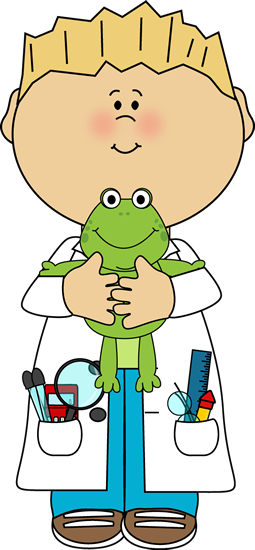 Отчеты
Технологии
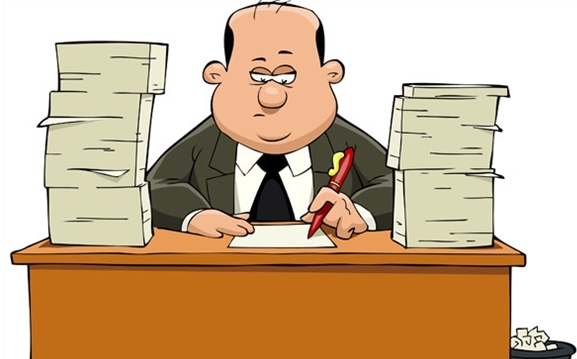 Финансирование
Финансирование
Государство
Бизнес
Кадры
Знание
Поддержка науки
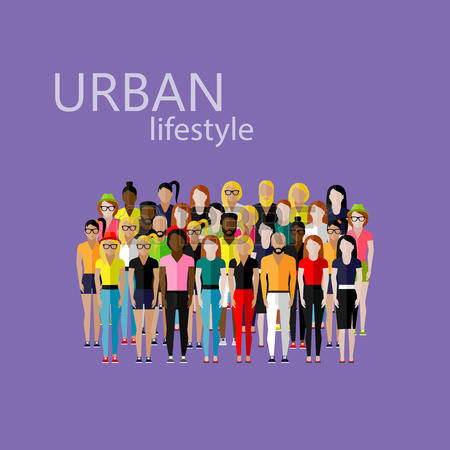 Общество
Немного о жизненных циклах
Жизненный цикл исследований
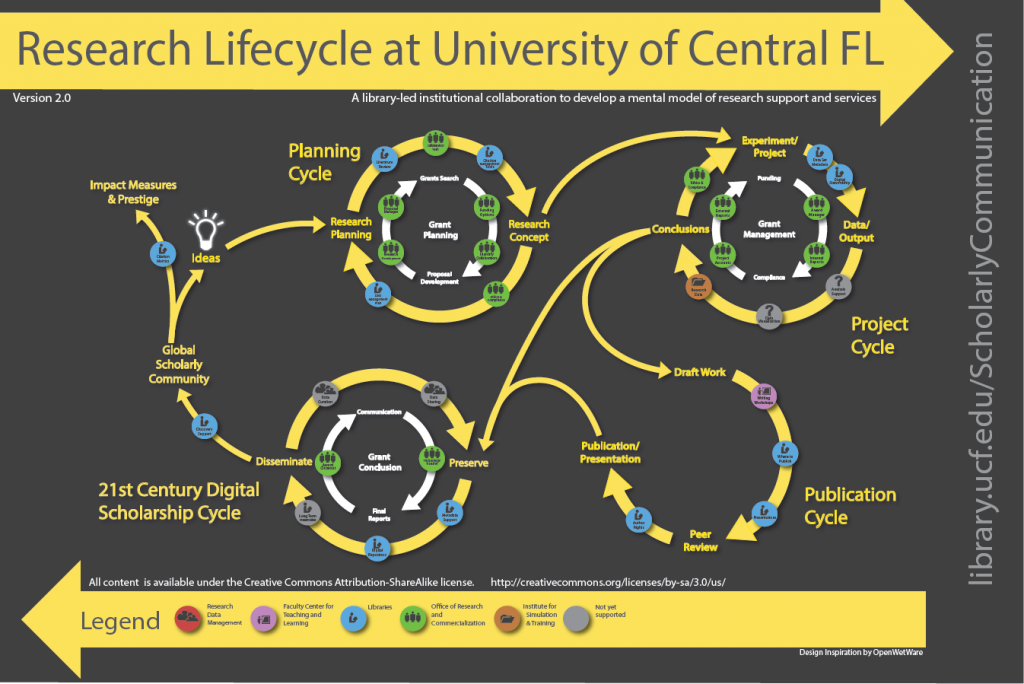 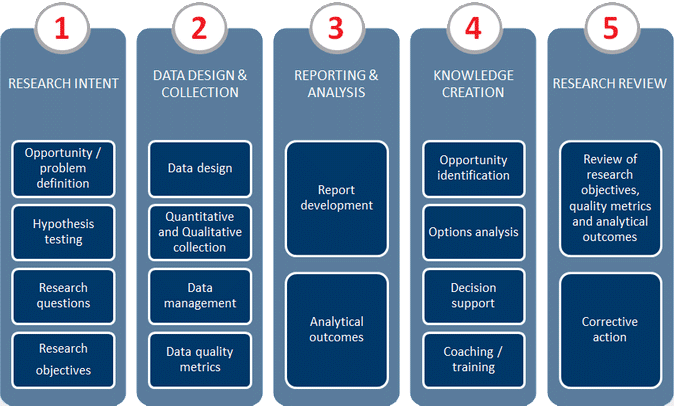 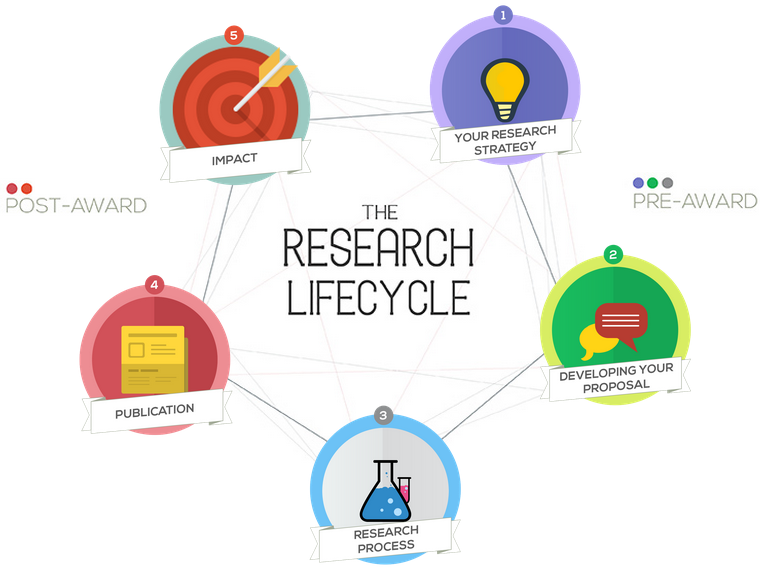 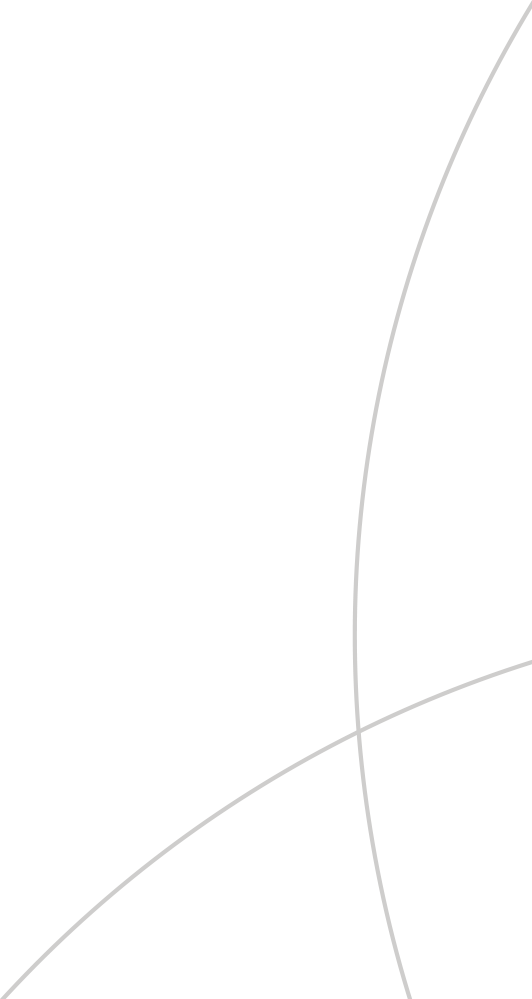 ЖИЗНЕННЫЙЦИКЛ ИССЛЕДОВАНИЯ
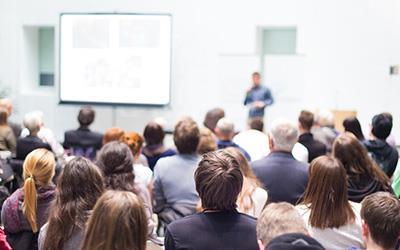 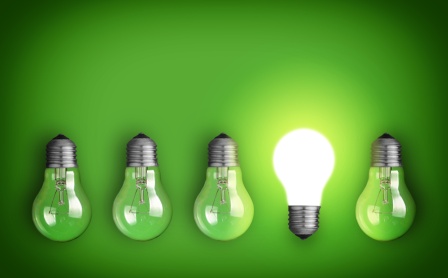 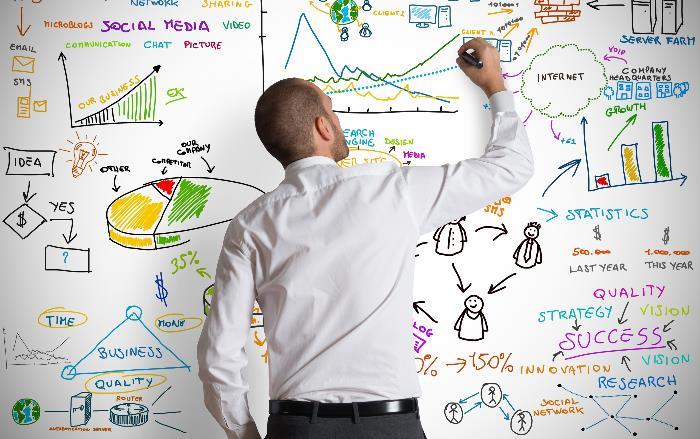 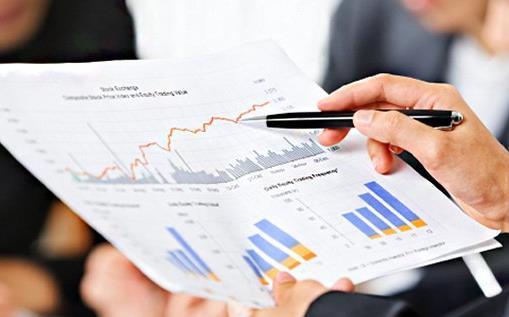 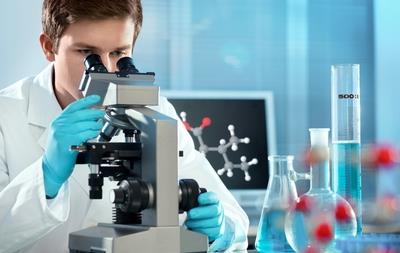 [Speaker Notes: Он начинается с некоего вдохновения – решения начать заниматься наукой, новостью о новом открытии или появлении новой технологии, запроса со стороны общества или бизнеса. Далее наступает фаза планирования исследования, во время которой формулируется задача, подробно изучается существующий контекст (близкие работы, условия эксперимента и методы исследования), подыскивается подходящий источник финансирования. Затем идет собственно этап выполнения исследования, который заканчивается опубликованием его результатов и их оценкой в широком смысле этого слова: научным сообществом (цитирования), обществом (публикации в СМИ), бизнесом (коммерциализация). И основной вызов для ученых состоит в том, чтобы на каждом из этих этапов минимизировать их участие во второстепенных процессах, а вызов для библиотек в том, чтобы создать для этого подходящую среду.]
Проблема 1. Организация совместной работы
Необходимо организовать работу над проектом коллектива
географически распределенного
с разной квалификацией
для решения специфических (не офисных) задач…
…связанных с другими проектами
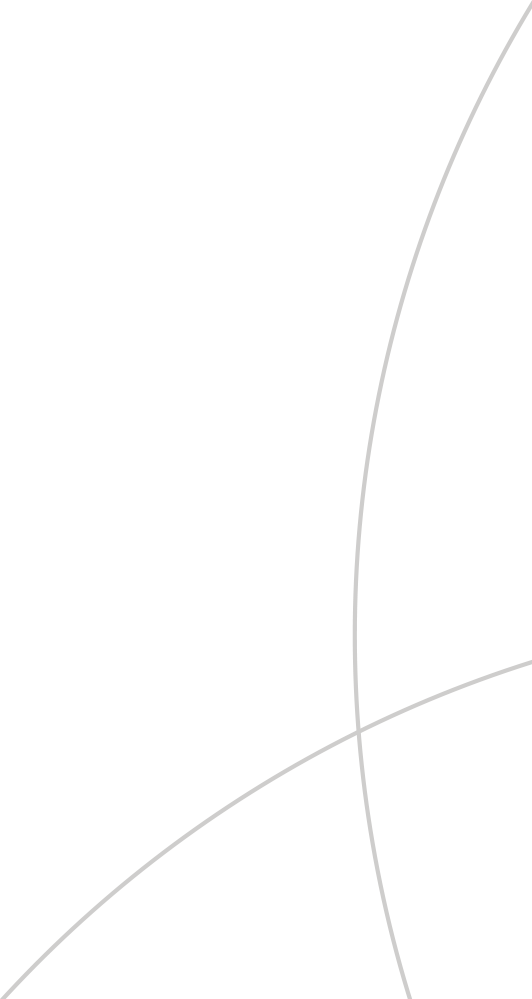 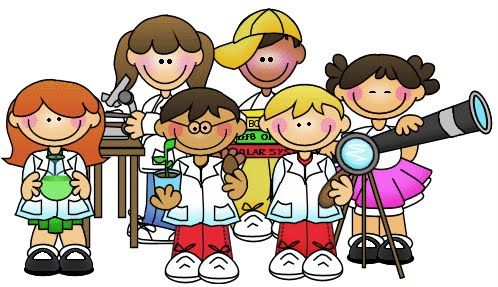 Проблема 2.Воспроизводимость результатов экспериментов
Результаты дорогостоящих экспериментов:
пропадают или недоступны
потенциально некорректны
не могут быть воспроизведены
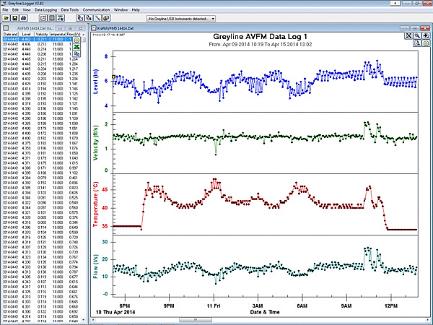 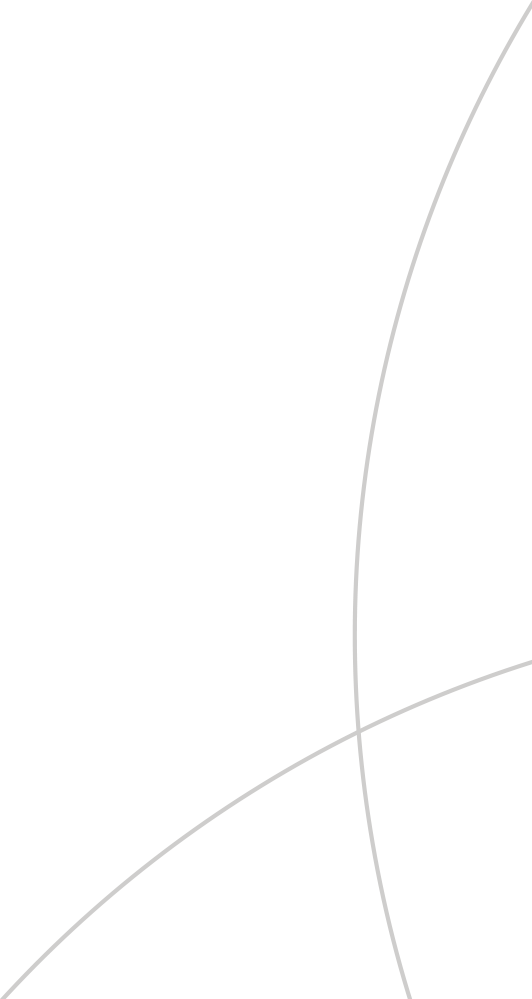 Экосистема поддержки жизненного цикла исследований:версия Open Science Framework
Списки литературы
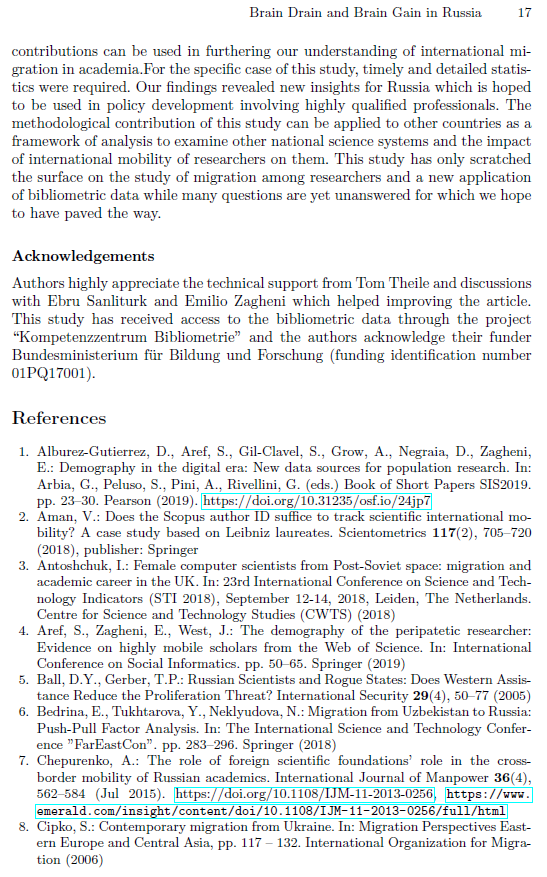 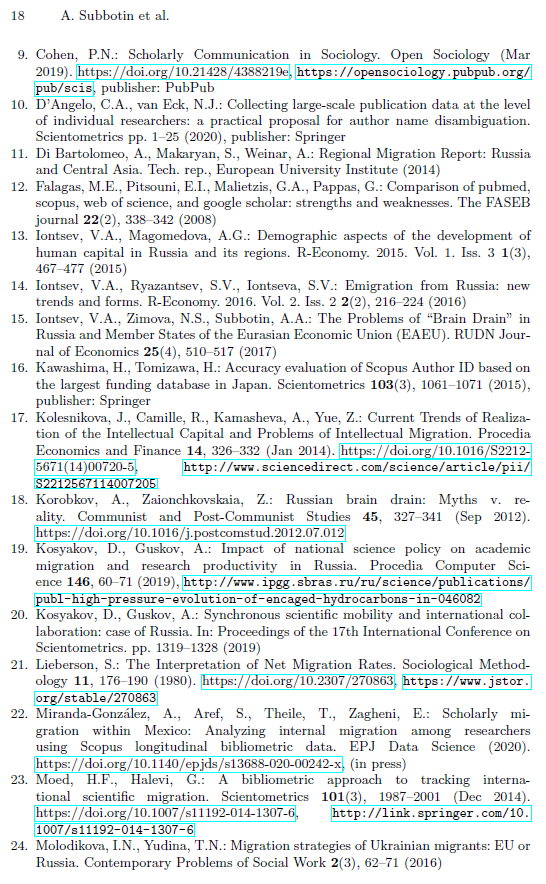 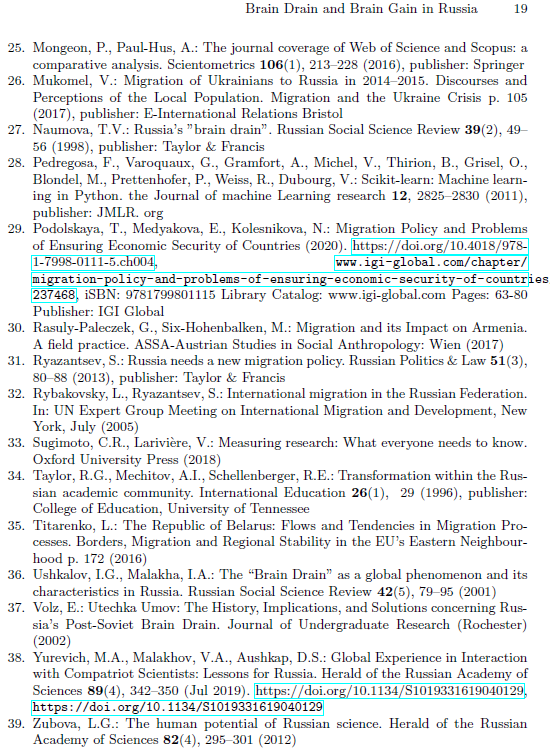 Списки литературы: задачи
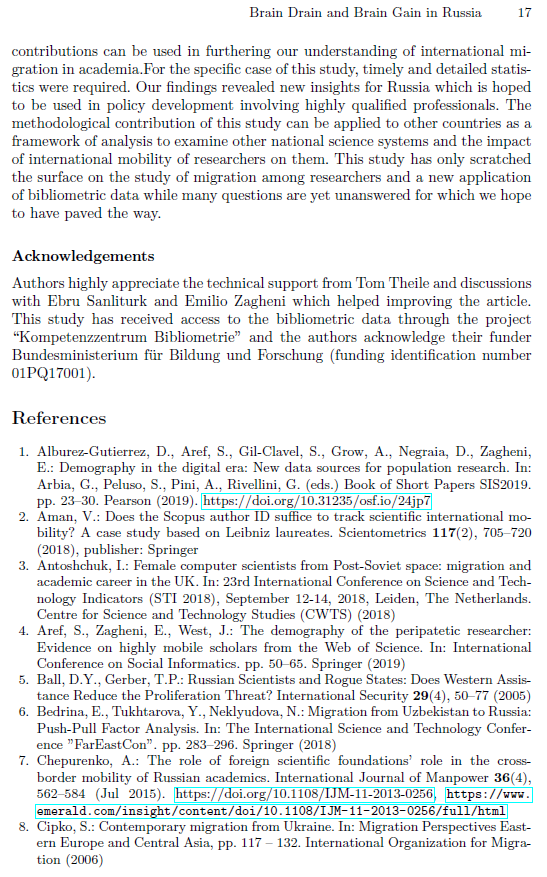 Составить список источников
Привязать полные тексты
Поиск источника
Сделать пометку
Поделиться с коллегами
Сгенерировать список литературы для статьи в нужном формате
Mendeley – менеджер ссылок
Mendeley: социальная сеть
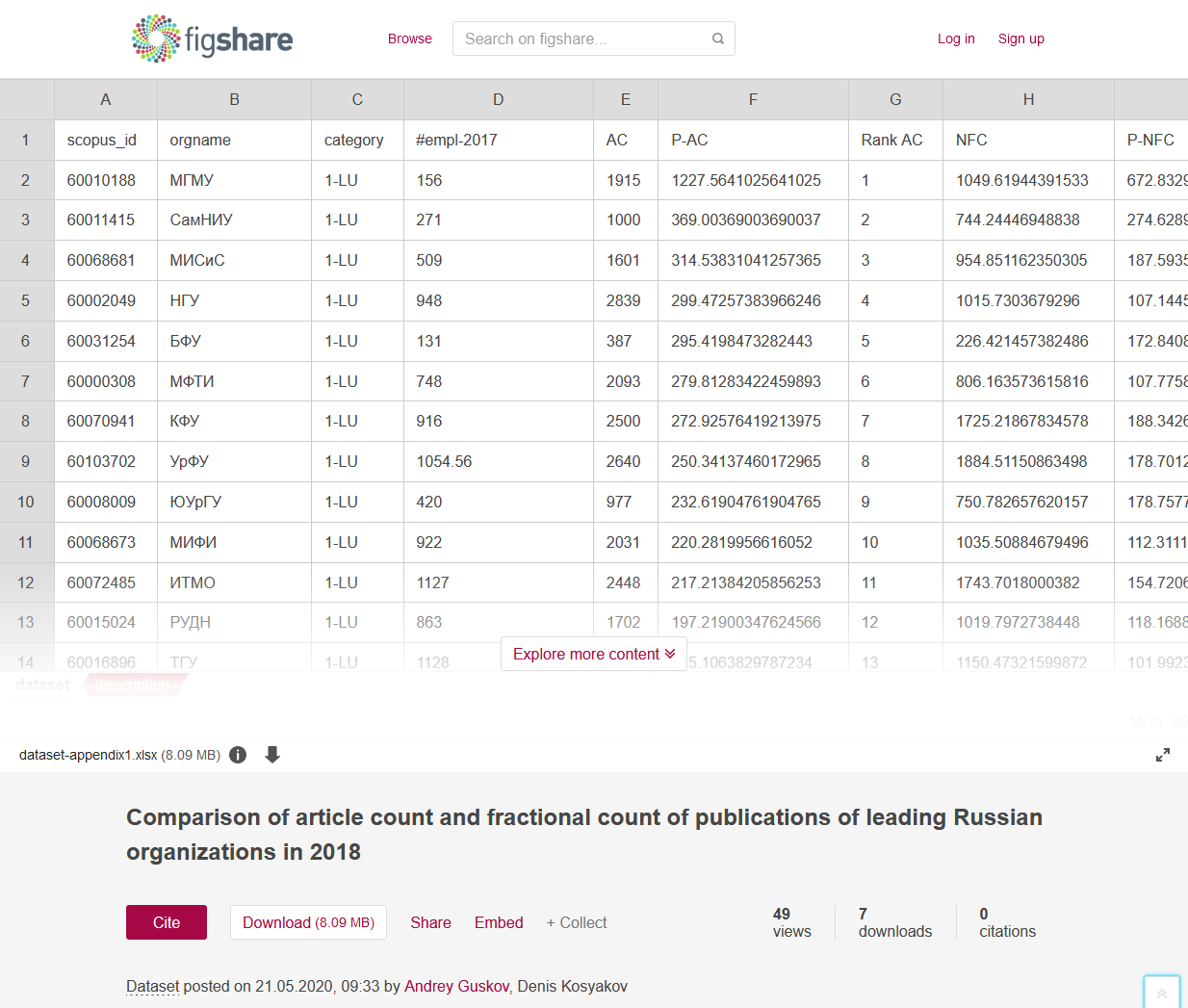 Figshare
Figshare — это научный онлайн-репозиторий, где пользователи могут сохранять и обмениваться результатами своих исследований, включая рисунки, наборы данных, изображения и видео.
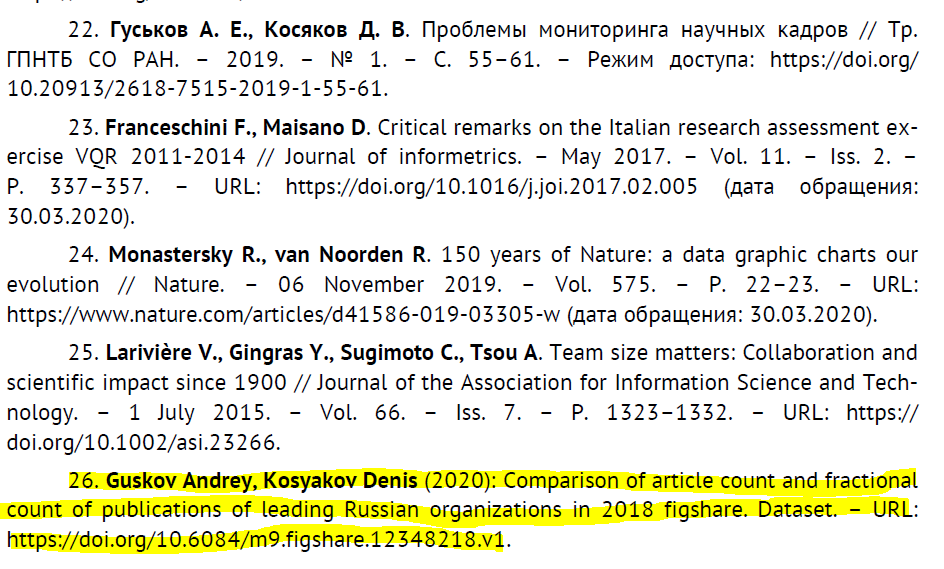 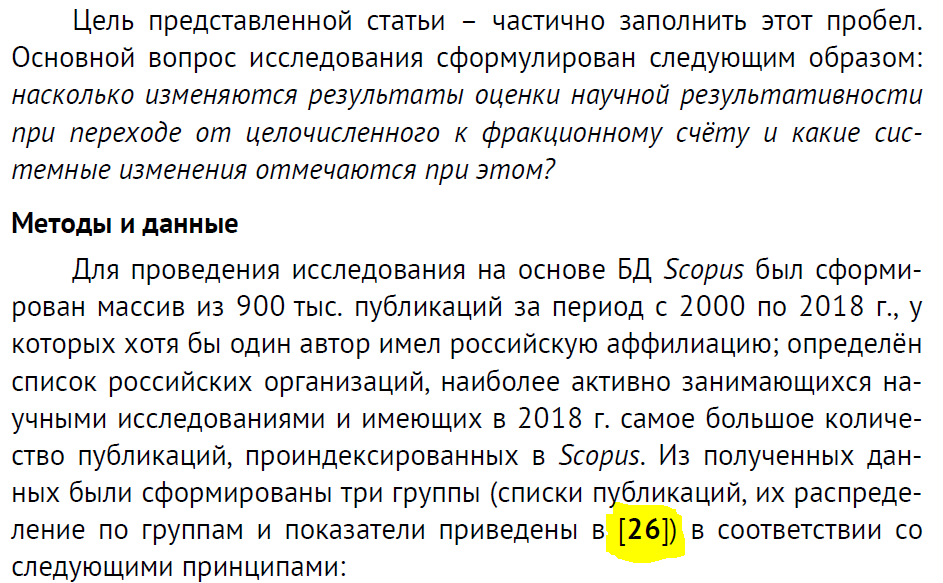 Version Control System. Определения
Система контроля версий — это система, записывающая изменения в файл или набор файлов в течение времени и позволяющая вернуться позже к определённой версии.

Отслеживание и контроль изменений
Откат ошибок
Совместная работа над кодом
Version Control System. Пример: wikipedia
Version Control System. VERSIONS
Version Control System. MERGE
Version Control System. Конфликт
Централизованная и распределенная VCS
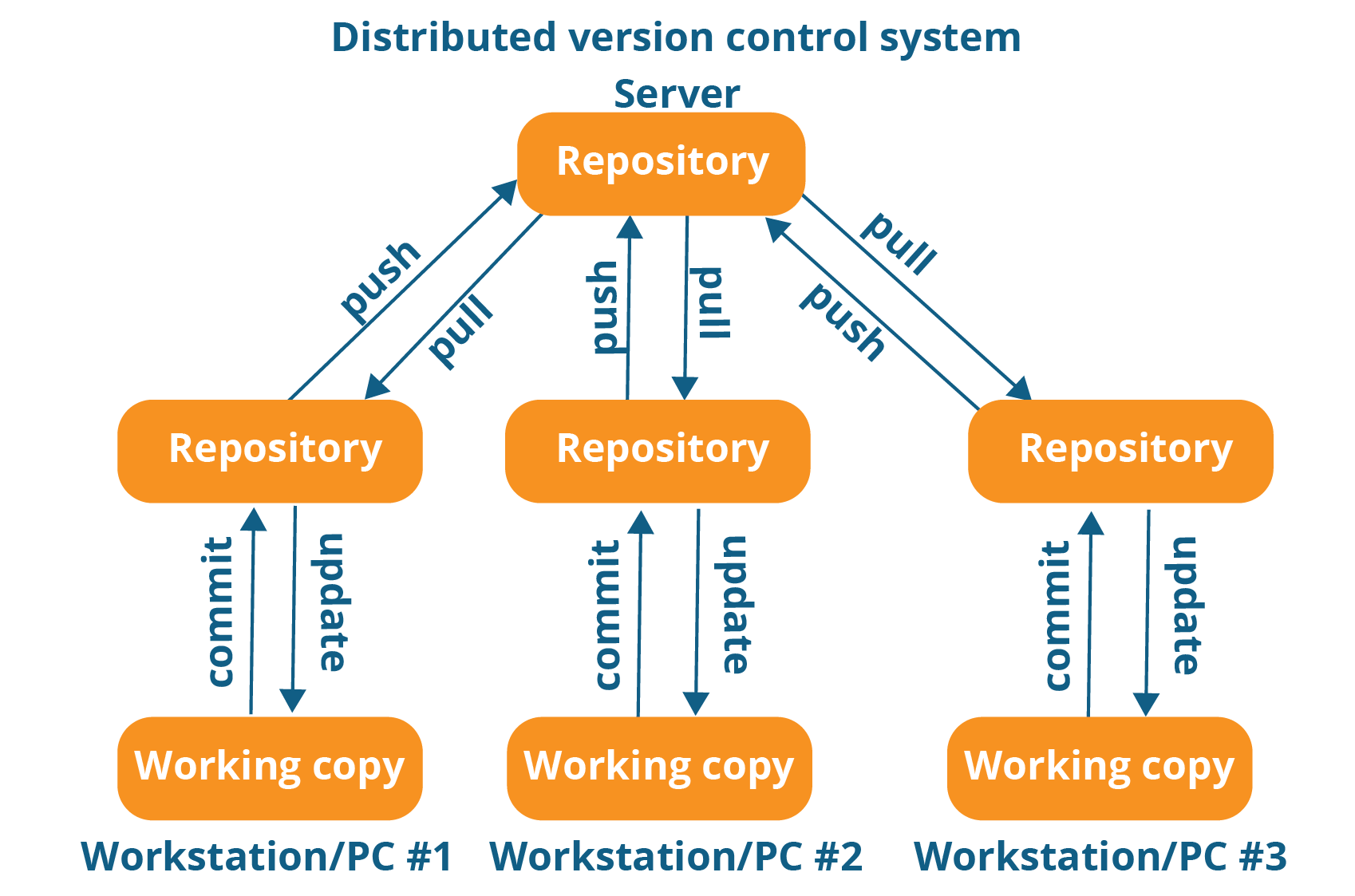 Version Control System. Команды
Version Control System. BRANCH and MERGE
Version Control System. MULTIBRUNCHING
Проблема 3. Поделиться результатами
Результаты необходимо опубликовать:
в научных изданиях (текст для ученых)
в тематических репозиториях (текст+данные)
в СМИ (текст для широкого круга)
соцсетях (текст для сообщества)
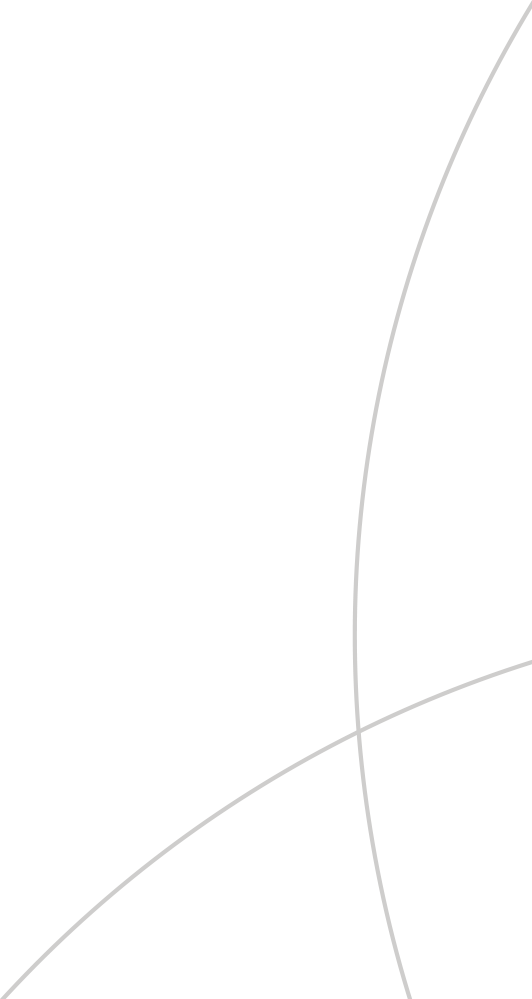 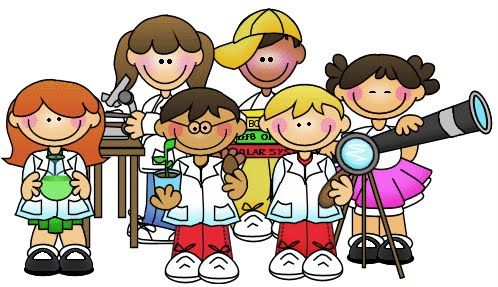 Content Management System – инструмент создания персональных сайтов
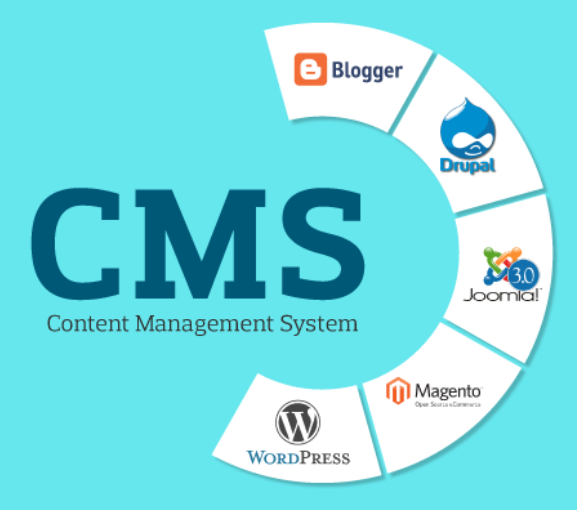 Система управления контентом — программа,  предоставляющая инструменты для добавления, редактирования, удаления информации на сайте. 
Типовые модули:
динамическое меню,
блог,
новости,
опросы,
поиск по сайту,
статистика посещений,
гостевая книга
Институциональные репозитории: полные тексты в открытом доступе
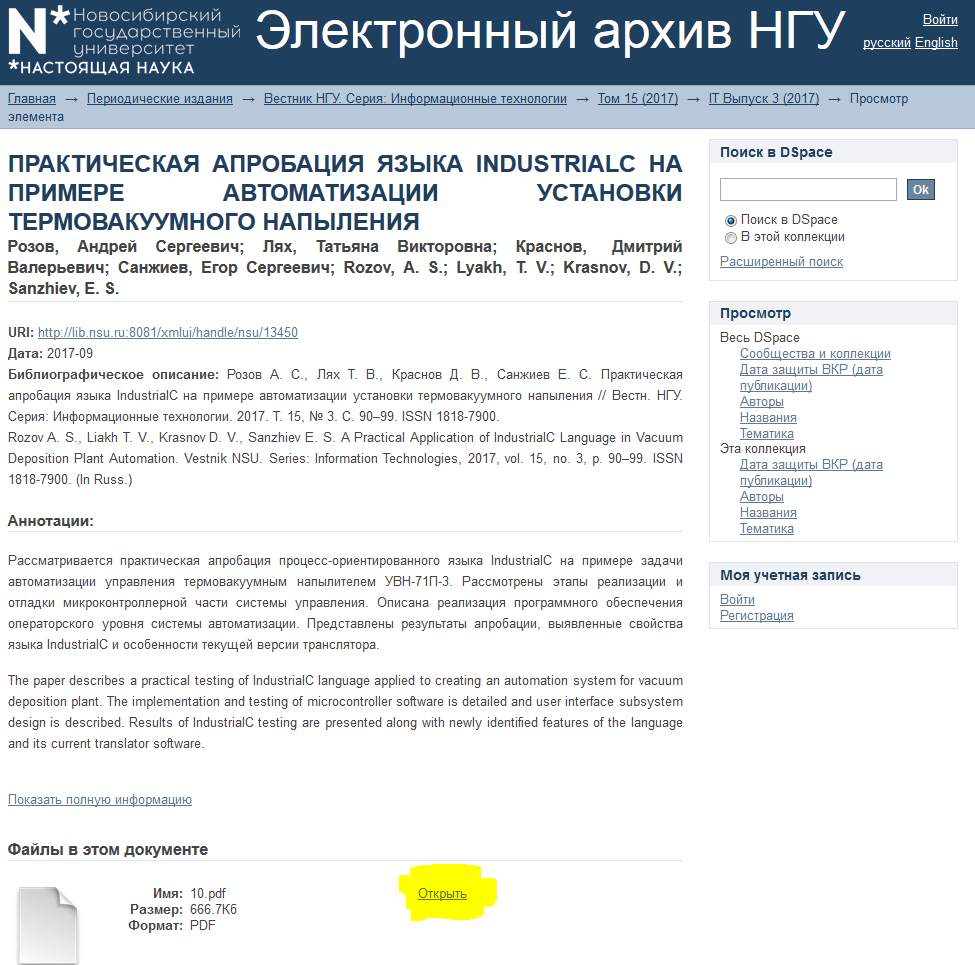 Цифровые тени и цифровые двойники
Лекция Алексея Боровкова "Новые парадигмы проектирования. Фабрики будущего, цифровые двойники
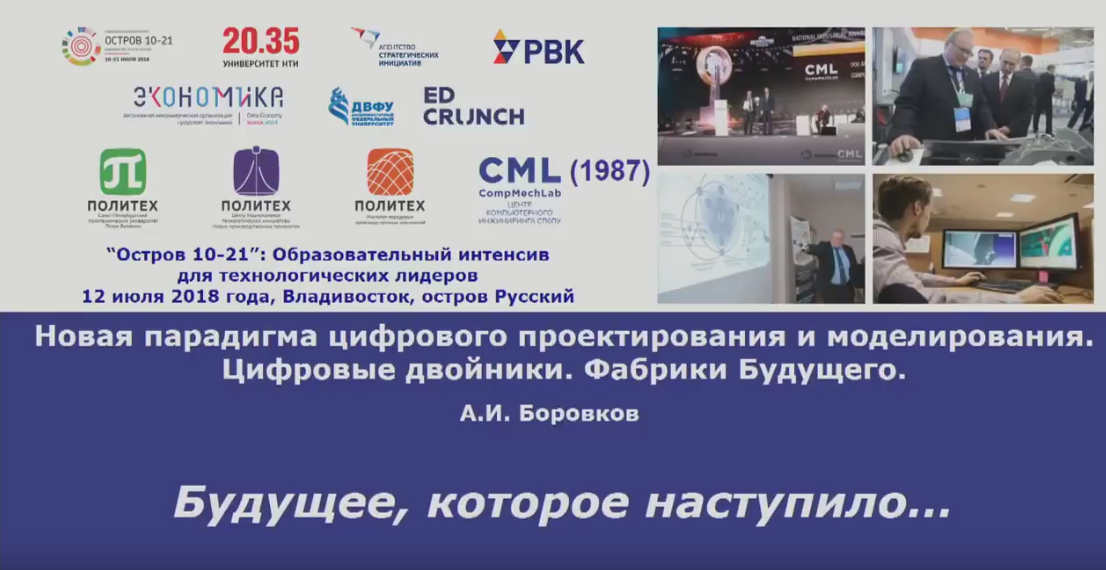 https://youtu.be/vCpmqyrho0E?t=1559
Current Research Information Systems (CRIS)
Current Research Information Systems (CRIS) – информационная система для хранения и управления данными об исследованиях, выполняемых в организации(-ях).

Упрощает доступ к данным внутри организации и извне
Улучшает управляемость процессов
Снижает потребность в ручном вводе информации
Предоставляет инструменты для стратегического анализа
CRIS: модель хранения информации
CRIS: визуализация сведений об ученых
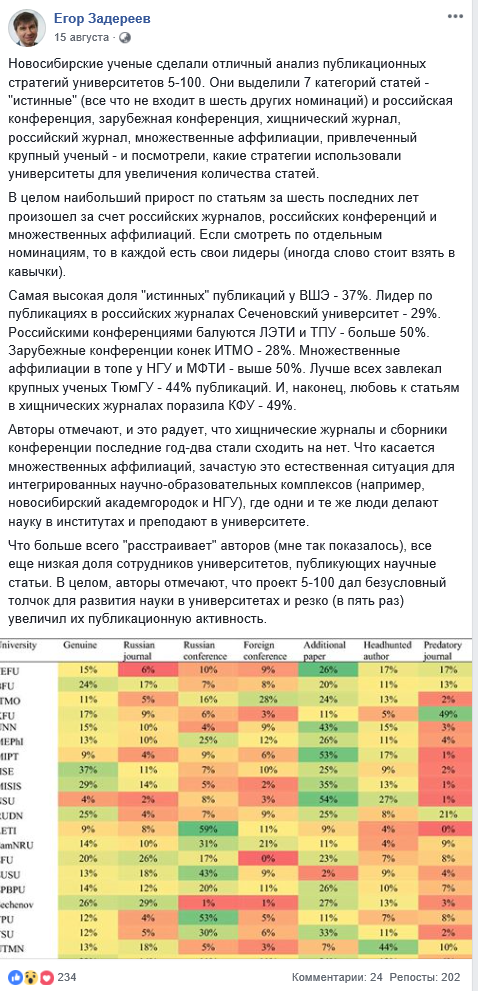 Ученые в социальных сетях: Facebook, Twitter …
Оперативность оповещения
Целевая аудитория
Быстрое распространение 
Обратная связь
Социальное влияние
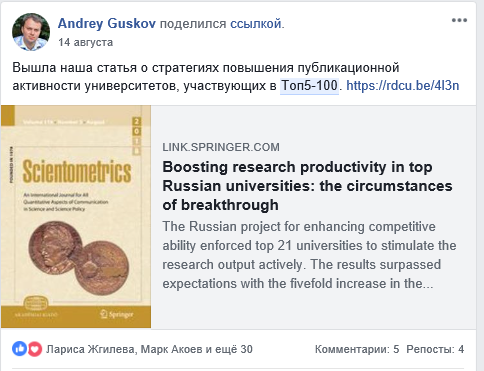 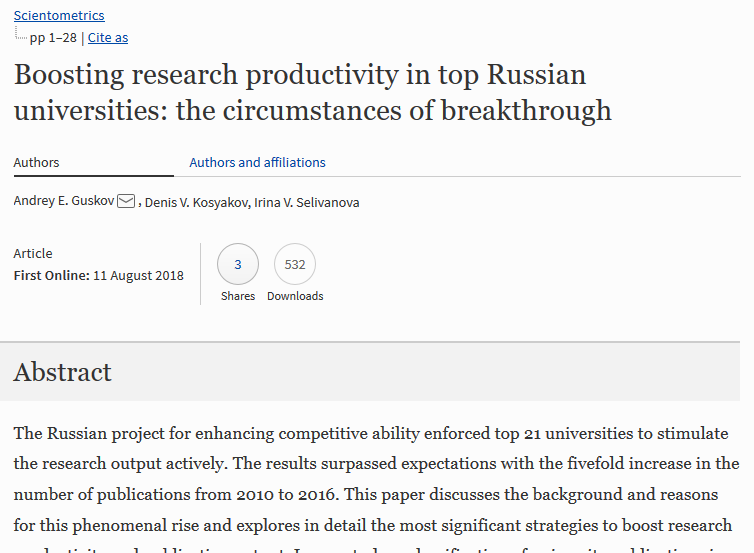 Plum отслеживает активность на всех перечисленных ниже платформах
Как измерить социальное влияние?
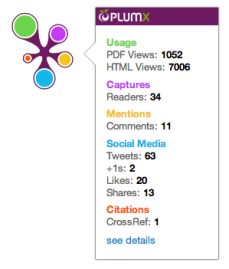 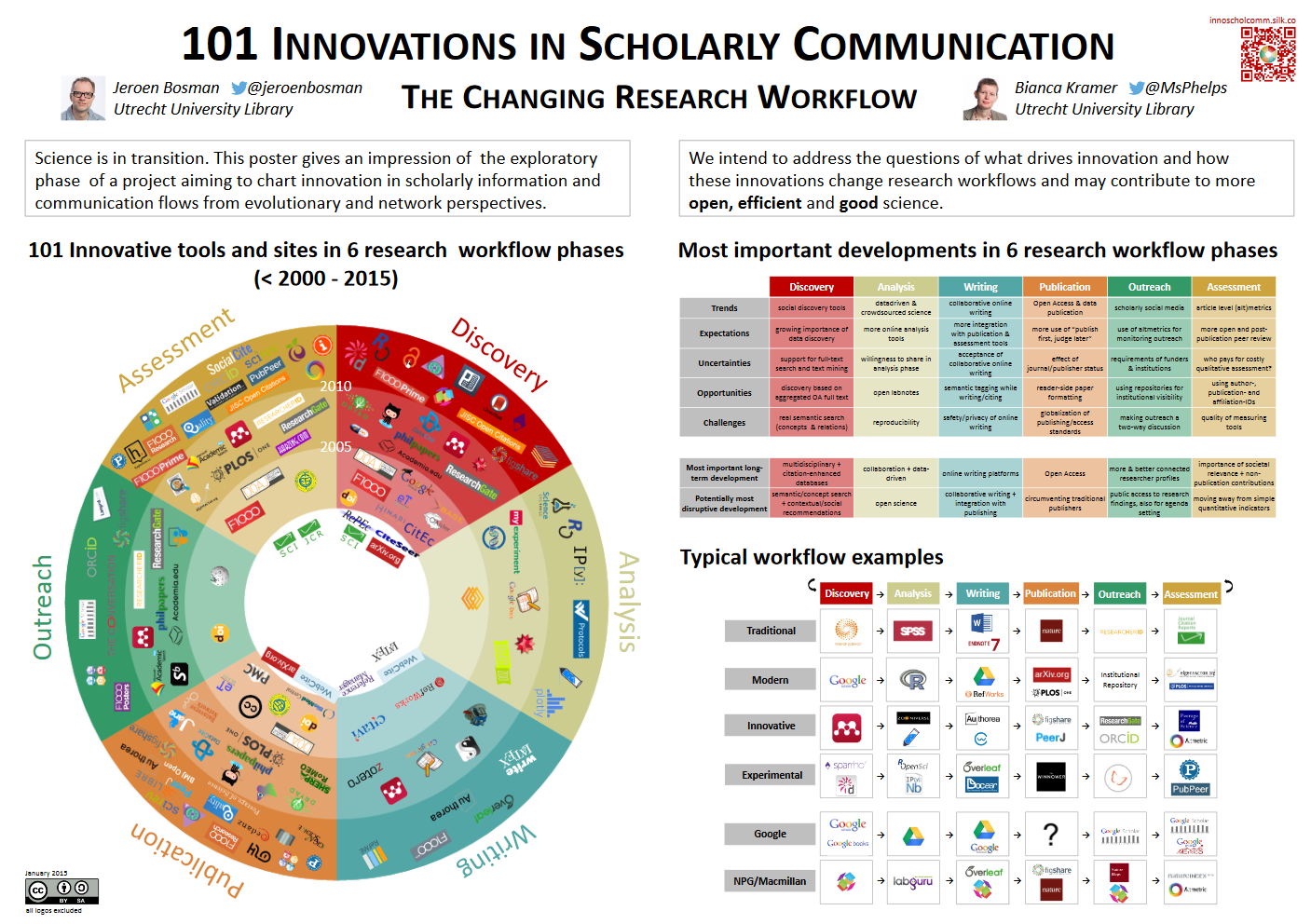 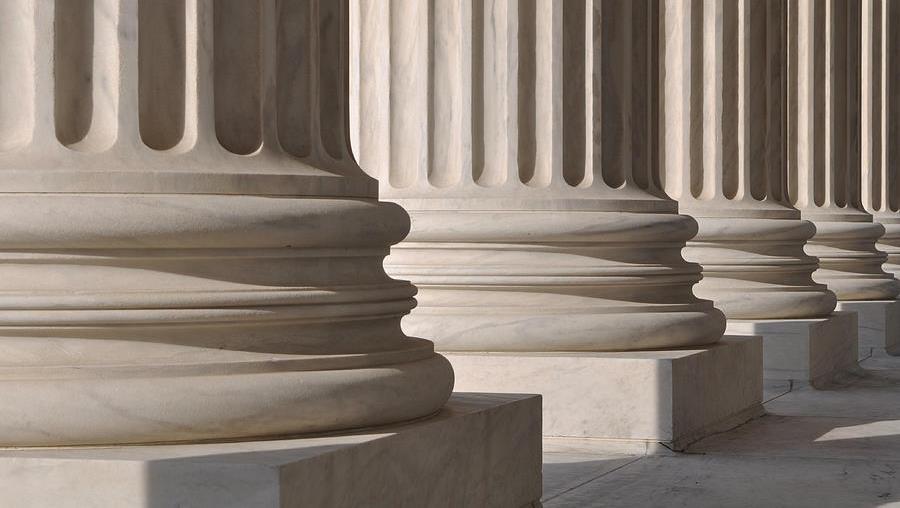 Благодарю за внимание!
[Speaker Notes: .]